Chapters
1.    Introduction
2.    Graphs
3.    Descriptive statistics
4.    Basic probability
5.    Discrete distributions
6.    Continuous distributions
7.    Central limit theorem
8.    Estimation
9.    Hypothesis testing
10.  Two-sample tests
13.  Linear regression
14.  Multivariate regression
Chapter 13
Linear Regression Analysis
Regression Analysis…
Our objective is to analyze the relationship between interval variables; 
Regression analysis is used to predict the value of one variable (the dependent variable) on the basis of other variables (the independent variables).
Dependent variable: denoted Y
Independent variables: denoted X1, X2, …, Xk
5/9/2013
Towson University - J. Jung
2
Regression Analysis…
If we are interested only in determining whether a relationship exists, we may employ correlation analysis.
Regression analysis with two-variables is sometimes called simple linear regression.
Mathematical equations describing their relationships are also called models
2 types: deterministic or probabilistic.
5/9/2013
Towson University - J. Jung
3
Model Types…
Deterministic Model: an equation or set of equations that allow us to fully determine the value of the dependent variable from the values of the independent variables.
Contrast this with…
Probabilistic Model: a method used to capture the randomness that is part of a real-life process.
E.g. do all houses of the same size (measured in square feet) sell for exactly the same price?
5/9/2013
Towson University - J. Jung
4
A Model…
To create a probabilistic model, we start with a deterministic model that approximates the relationship we want to model and add a random term that measures the error of the deterministic component.
Deterministic Model:
The cost of building a new house is about $75 per square foot and most lots sell for about $25,000.
Hence the approximate selling price (y) would be: 
	y = $25,000 + (75$/ft2) * x
(where x is the size of the house in square feet)
5/9/2013
Towson University - J. Jung
5
A Model…
A model of the relationship between house size (independent variable) and house price (dependent variable) would be:
House
Price:
Y
Building a house costs about 
$75 per square foot.
House Price = 25000 + 75 * Size
Most lots sell 
for $25,000
House size: X
In this model, the price of the house is completely determined by the size.
5/9/2013
Towson University - J. Jung
6
A Model…
In real life however, the cost of houses will vary, even among for houses of the same size:
Lower vs. Higher
Variability
House
Price:
Y
25K$
House Price = 25,000 + 75*Size +
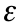 x
House size: X
Same square footage, but different price points
(e.g. décor options, cabinet upgrades, lot location…)
5/9/2013
Towson University - J. Jung
7
Random Term…
We now represent the price of a house as a function of its size in this Probabilistic Model:
			y = 25,000 + 75x +    ,
	where      (Greek letter epsilon) is the random term (a.k.a. error variable). 
It is the difference between the actual selling price and the estimated price based on the size of the house (model based price) . 
Its value will vary from house sale to house sale, even if the square footage (i.e. x) remains the same.
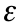 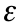 5/9/2013
Towson University - J. Jung
8
Simple Linear Regression Model…
Generally, a straight line model with one independent variable is called a simple linear regression model.
independent
variable
dependent
variable
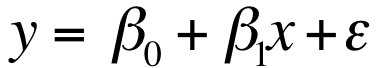 y-intercept
slope of the line
error term
5/9/2013
Towson University - J. Jung
9
Simple Linear Regression Model…
Note that both     and      are population parameters which are usually unknown and hence estimated from the data.
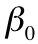 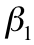 y
rise
run
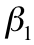 =slope (=rise/run)
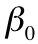 =y-intercept
x
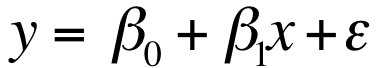 5/9/2013
Towson University - J. Jung
10
Which line has the best “fit” to the data?
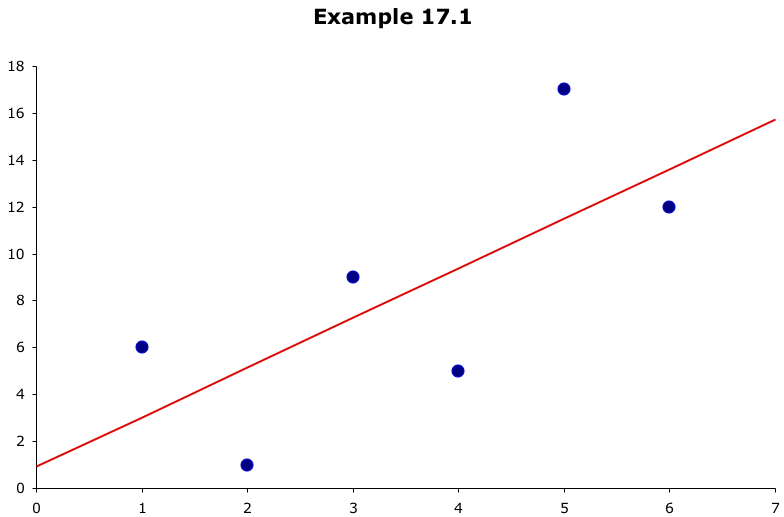 ?
?
?
5/9/2013
Towson University - J. Jung
11
Estimating the Coefficients…
In much the same way we based estimates of     on     , we estimate      from b0 and      from b1, the y-intercept and slope (respectively) of the least squares or regression line given by:


(Recall: this is an application of the least squares method and it produces a straight line that minimizes the sum of the squared differences between the points and the line)
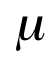 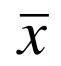 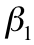 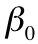 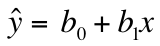 5/9/2013
Towson University - J. Jung
12
Least Squares Line…
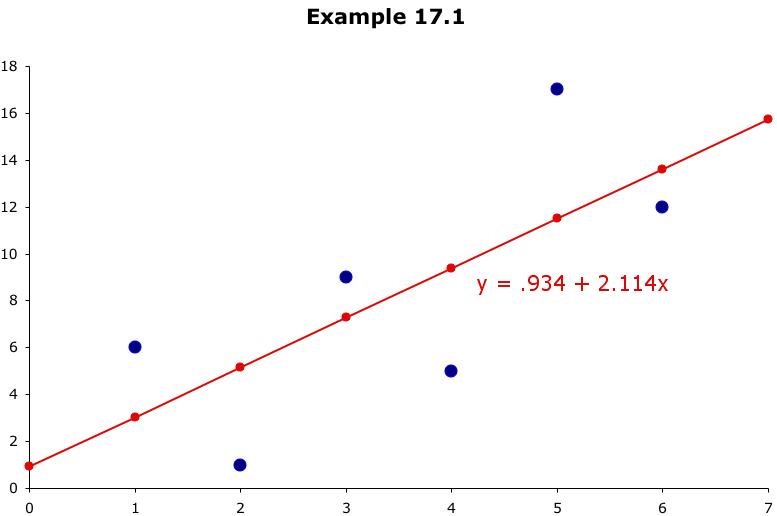 these differences are called residuals
This line minimizes the sum of the squared differences
between the points and the line…
…but where did the line equation come from?
How did we get .934 for a y-intercept and 2.114 for slope??
5/9/2013
Towson University - J. Jung
13
Mathematical Optimization Routine (Optional)
5/9/2013
Towson University - J. Jung
14
5/9/2013
Towson University - J. Jung
15
5/9/2013
Towson University - J. Jung
16
Least Squares Line…
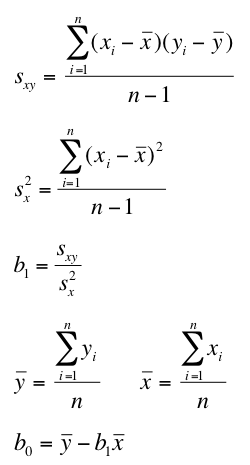 The coefficients b1 and b0 for the least squares line…


…are calculated as:
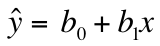 5/9/2013
Towson University - J. Jung
17
Least Squares Line…
Statistics
Recall…
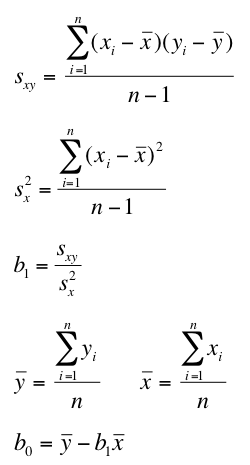 Data
Information
Data Points:
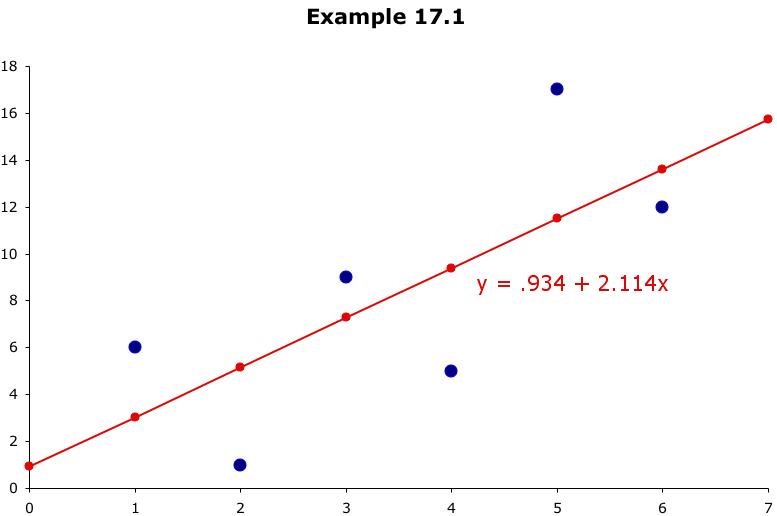 y = .934 + 2.114x
5/9/2013
Towson University - J. Jung
18
Excel
Insert – Scatter 
Right click on data point – add trend line (linear)
Tick on add equation and add R^2
5/9/2013
Towson University - J. Jung
19
Least Square Line …
Exercise (optional) : Decide which of these equations fits the given data best.

   MJT = Mean January Temperature
   LAT = Latitude  

   A: MJT’ = 100 -1.8 (LAT)
   B: MJT’ = 108 - 2.1 (LAT)
   C: MJT’ = 115 – 2.5 (LAT)
Model predictions:
Model Comparison
5/9/2013
Towson University - J. Jung
21
A Simple Linear Regression Model
It models the relationship between X and Y as a straight line.
We have seen this earlier as a least squares line.
Values of X are assumed fixed, i.e. not random.
The only randomness in the model comes from ε, the error term.
Assume: ε ~ N(0, σ)
5/9/2013
Towson University - J. Jung
22
A Simple Linear Regression Model
Population Model:                   The Estimated Model:
		Y= β0 + β1X + ε                      Y’ = b0 + b1X

Y is the value of the dependent variable
β0 is the population (true) Y-intercept
β1 is the population (true) slope coefficient
X is any selected value of the independent variable
ε is the “error” term 

Y’ is the predicted value of Y|X 
b0 is the predicted Y-intercept
b1 is the predicted slope of the line
5/9/2013
Towson University - J. Jung
23
How Well Does the Model Fit?
We would like Y and Y’ to be as close to one another as possible (or the difference between Y and Y’ to be as small as possible).
 In Fact, we want ALL the differences-squared ADDED UP to be as small as possible.
The sum of all total differences are called the Sum of Squared Errors or SSE.
	a. 	(Y - Y’) = e, the estimated error, or residual.
	b. 
	c. 	Aggregate measure of how much the predicted Y’s differ from the actual Y’s. 
	d. 	The bs minimizing SSE construct the Least Square Line.
5/9/2013
Towson University - J. Jung
24
How Well Does the Model Fit?
SST = SSR + SSE
The total variation (Total Sum of Squares: SST) of the dependent variable can be divided into: 
The variation explained by the model (Sum of Squares for Regression: SSR) and 
The variation unexplained (Sum of Squared Error: SSE).
We measure the variation around the mean, Ybar.
5/9/2013
Towson University - J. Jung
25
SST = SSR + SSE
y
x
5/9/2013
Towson University - J. Jung
26
Coefficient of Determination (R2)
SSE - Sum of Squared Error
SSR - Sum of Squares for Regression
SST – Total Sum of Squares
5/9/2013
Towson University - J. Jung
27
Coefficient of Determination (R2)
The proportion of the deviation of Y from its mean in the sample that is explained by the regression.
It is always between 0 and 1.
The closer to 1, the better is the fit.
It happens also to be the correlation squared:where        is the correlation coefficient
It is the most commonly used measure of the “fit” of a regression.
5/9/2013
Towson University - J. Jung
28
Standard Error of Estimation
The sum of squares for error is calculated as:



and is used in the calculation of the standard error of estimate:


If     is zero, all the points fall on the regression line.
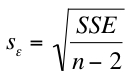 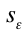 5/9/2013
Towson University - J. Jung
29
Example
A used car dealer recorded the price (in $1,000’s) and odometer reading (also in 1,000s) of 100 three-year old Ford Taurus cars in similar condition with the same options.
Can we use data to find a regression line?
5/9/2013
Towson University - J. Jung
30
COMPUTE
Example
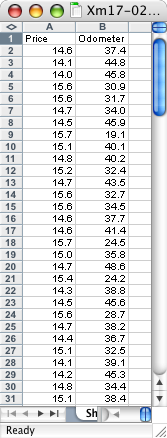 Tools >
Data Analysis… >
Regression

Y range (price)

X range (odometer)

OK
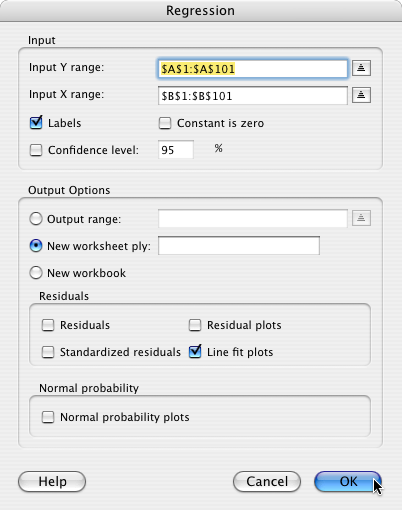 Check this if you want a scatter plot of the data…
5/9/2013
Towson University - J. Jung
31
Example
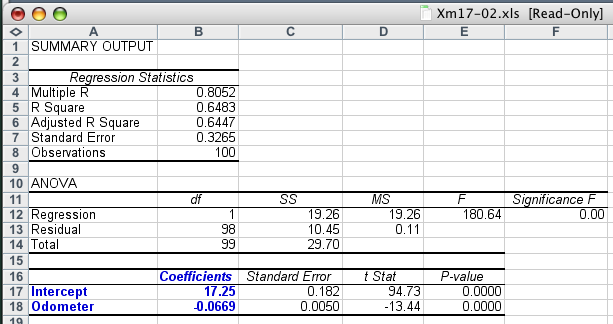 Lots of good statistics calculated for us, but for now, all we’re interested in is this…
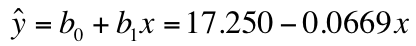 5/9/2013
Towson University - J. Jung
32
Example
As you might expect with used cars…
The slope coefficient, b1, is –0.0669, that is, each additional mile on the odometer decreases the price by $0.0669 or 6.69¢
The intercept, b0, is 17,250. One interpretation would be that when x = 0 (no miles on the car) the selling price is $17,250. 
However, we have no data for cars with less than 19,100 miles on them so this isn’t a correct assessment.
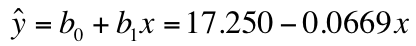 5/9/2013
Towson University - J. Jung
33
Example
Selecting “line fit plots” on the Regression dialog box, will produce a scatter plot of the data and the regression line…
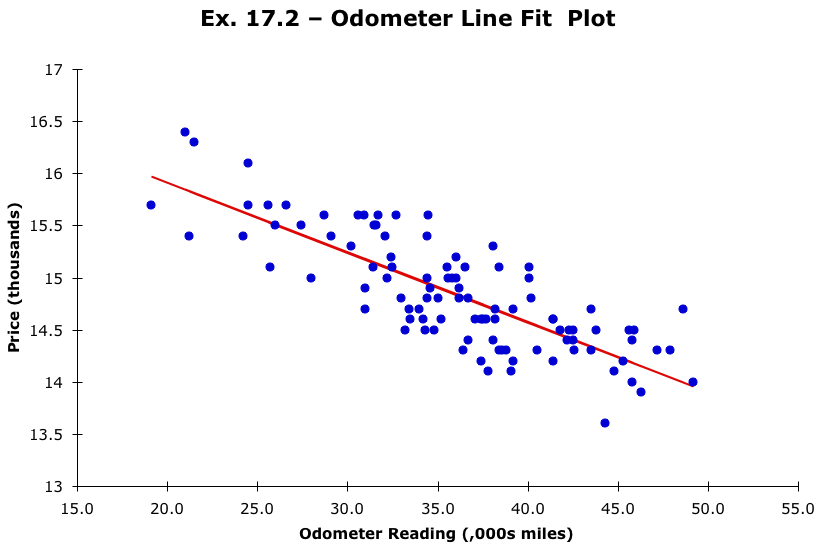 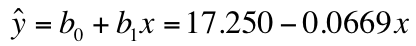 5/9/2013
Towson University - J. Jung
34
Required Conditions for OLS
5/9/2013
Towson University - J. Jung
35
Coefficient of Determination
R2 has a value of 0.6483. This means 64.83% of the variation in the auction selling prices (y) is explained by the variation in the odometer readings (x). 
The remaining 35.17% is unexplained, i.e. due to error.
In general the higher the value of R2, the better the model fits the data.
R2 = 1: Perfect match between the line and the data points.
R2 = 0: There are no linear relationship between x and y.
Example
Data
5/9/2013
Towson University - J. Jung
37
Example
Tools >
Data Analysis… >
Regression
Y range
X range
5/9/2013
Towson University - J. Jung
38
Testing the significance of the slope coefficients…
We can test to determine whether there is enough evidence of a linear relationship between variable X and the dependent variable Y for the entire population

	H0:      = 0 (no effect, or insignificant)
	H1:      ≠ 0 (significant)
	for i = 1 and using:


as our test statistic (with n–i–1 degrees of freedom).
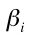 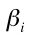 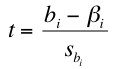 5/9/2013
Towson University - J. Jung
39
t =1.96
P-value of slope coefficient of income
Since the p-value is larger than α, we fail to reject H0. 
 We conclude that slope coefficient is not significantly different from zero.
p-value = 2*P(T>1.196) =
	= 2*tdist(1.96,4,1) = 0.12
 Degrees of freedom: 6-1-1=4
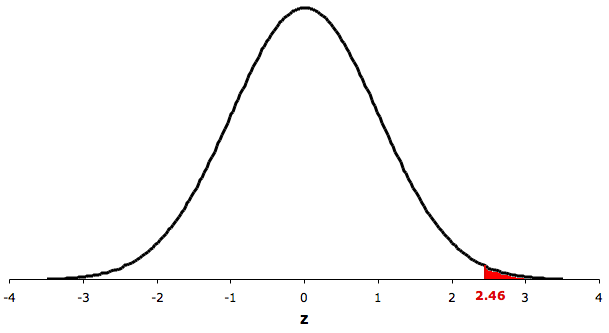 α/2=0.025
α/2=0.025
p-value/2 =0.06
t
t.025=abs(t.inv(0.05,4)) =2.78
t.025=-2.78
H0: b1 = 0
5/9/2013
Towson University - J. Jung
1.40